Colegio Jean Piaget
Mi escuela, un lugar para aprender y crecer en un ambiente saludable
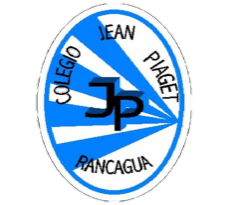 5° GRADEONLINE CLASSWEEK N°24DATE: SEPTEMBER 11 th , 2020
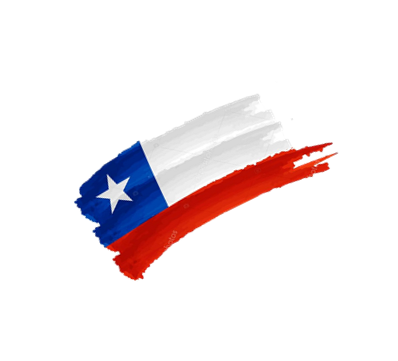 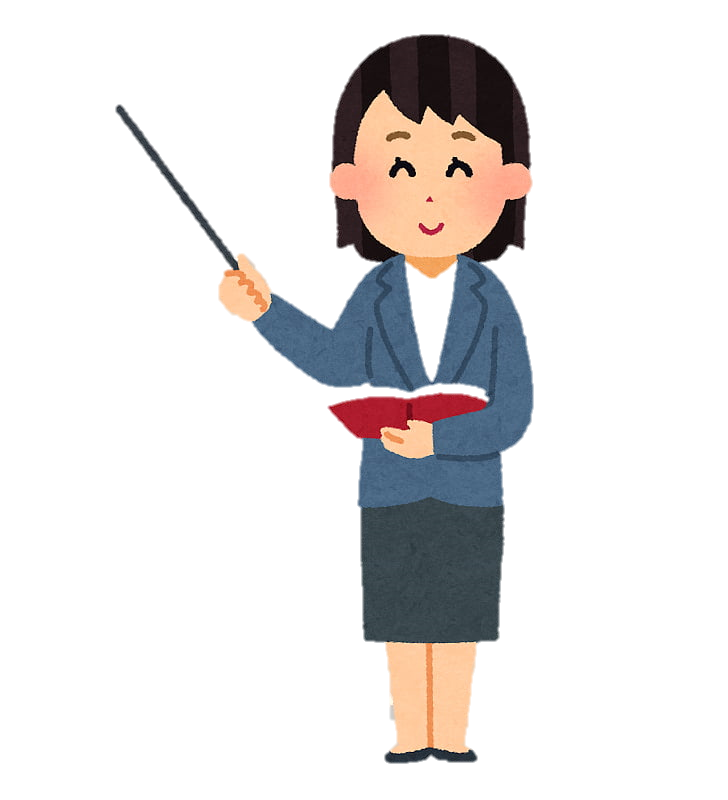 Miss Pía Cáceres G.
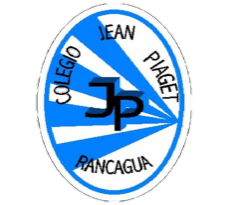 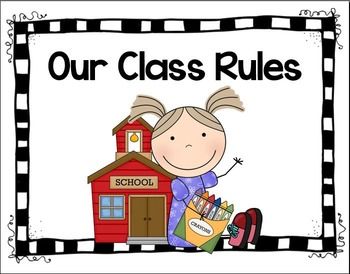 Reglas de la clase virtual
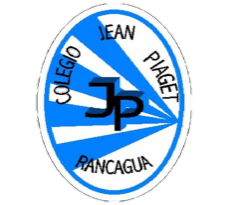 Llego contento a clases y trabajo con alegría 
Me Identifico con mi nombre y apellido
Soy puntual al entrar a clases
Me presento con ropa adecuada para la clase (no con pijama)
Silencio mi micrófono 
Enciendo mi cámara 
Recuerdo que la clase es  grabada de inicio a fin
Uso SOLO el chat para preguntas a la profesora
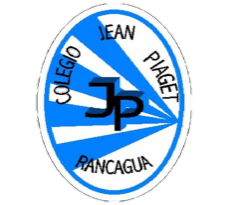 Traigo mi cuaderno y libro de la clase
Sigo las instrucciones y explicaciones de la profesora y tías presentes 
Ser respetuosos con todos las personas presentes en la clase 
No debo utilizar palabras groseras. 
Levantar mi mano para participar o preguntar
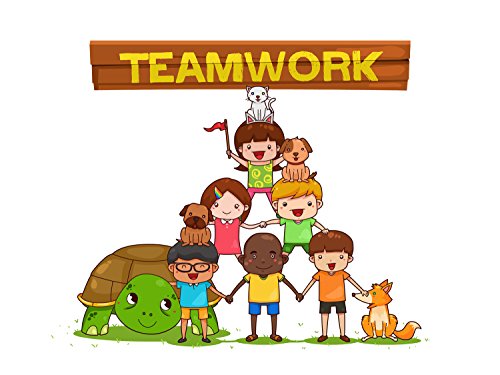 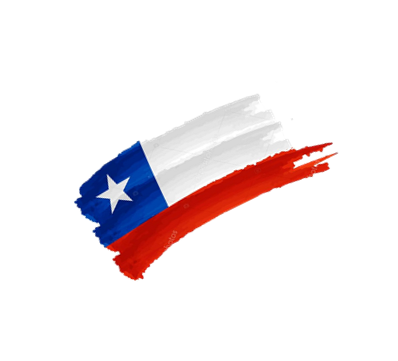 Importante
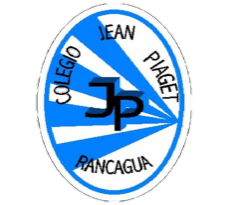 Cuándo esté la imagen de un lápiz, significa que debes escribir en tu cuaderno
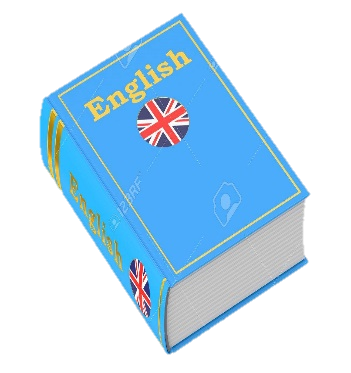 Cuándo esté esta imagen de un libro, significa que debes trabajar en tu libro de inglés.
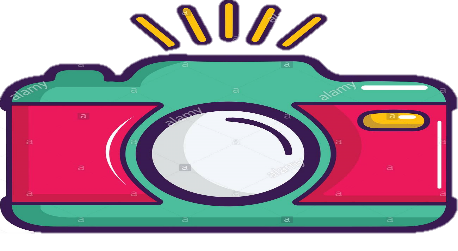 Cuándo esté la imagen de una cámara fotográfica, significa que debes mandar reporte sólo de esa actividad (una foto de la actividad)
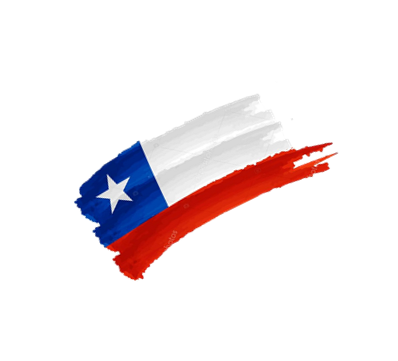 Inicio
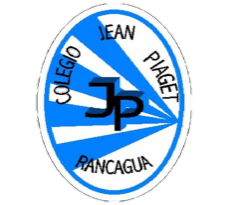 WHO REMEMBER WHAT WE SAW THE LAST CLASS?
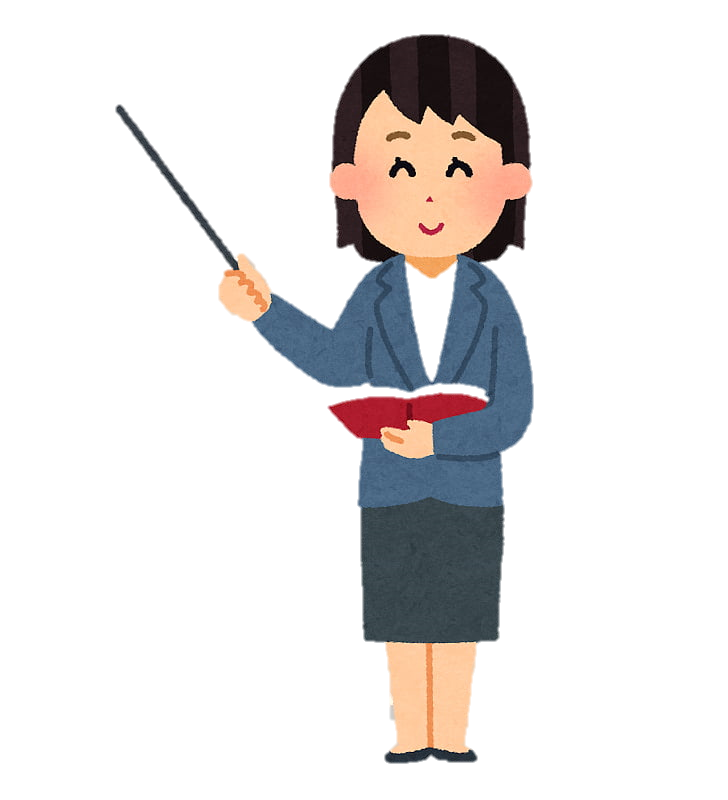 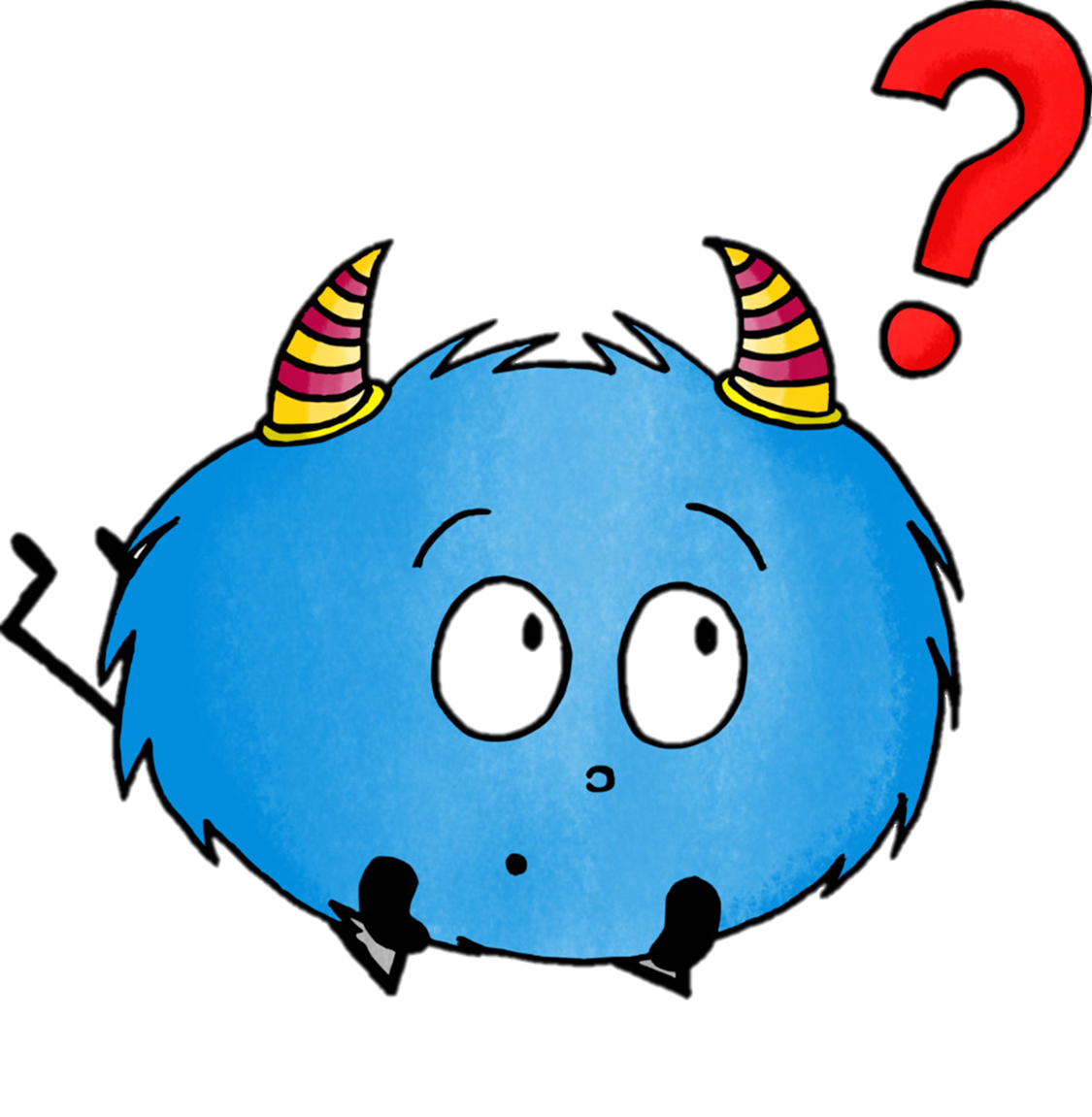 September 3 rd, 2020
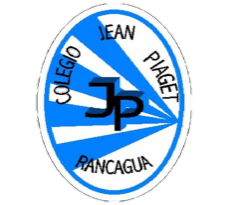 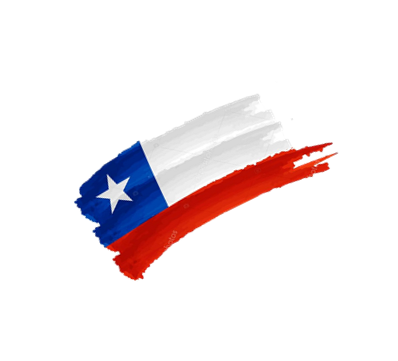 Prepositions of place
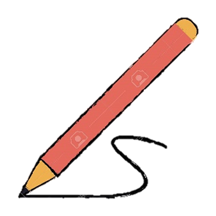 Objetivo: Reproducen canciones relacionadas con los temas de la unidad
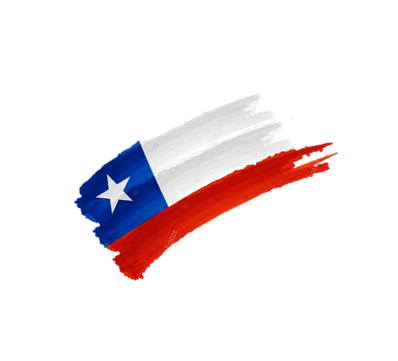 MOTIVACIÓN
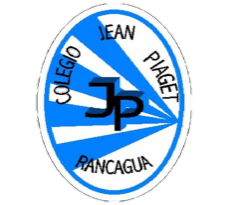 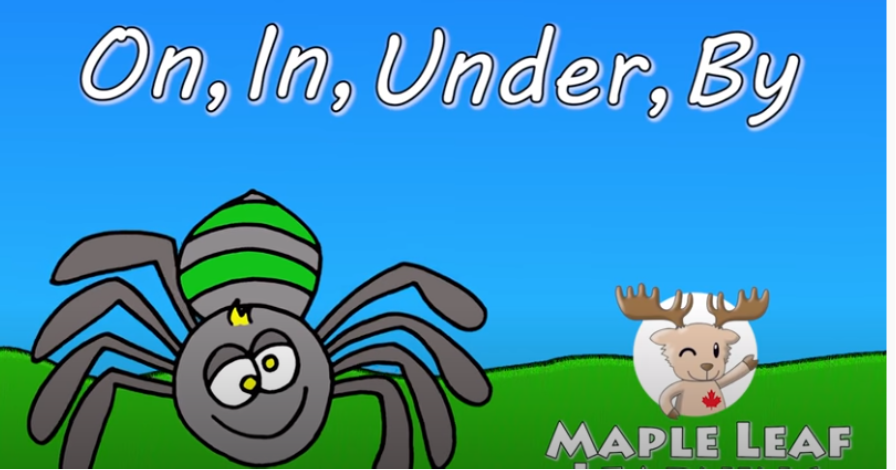 Good morning! Espero que te encuentre muy bien, hoy cómo pudiste observar trabajaremos con las preposiciones de lugar, pero primero necesito que me ayudes cantar la siguiente canción
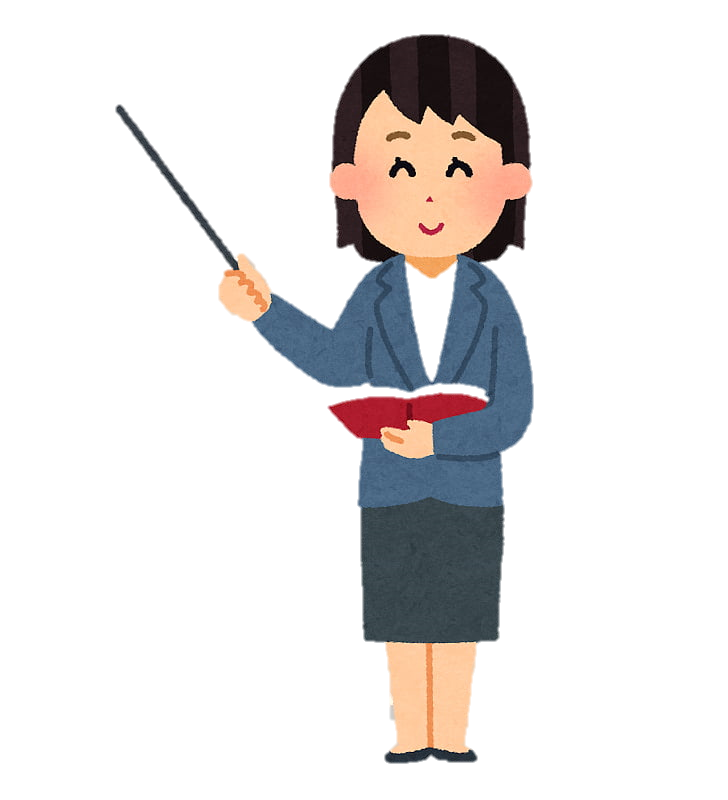 https://www.youtube.com/watch?v=DHb4-CCif7U&t=12s
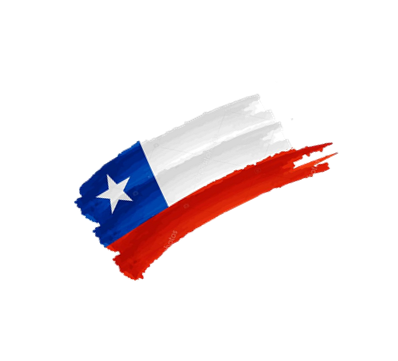 Review
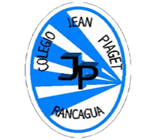 Ante de comenzar con nuestro nuevo tema, revisaremos el trabajo de la clase anterior, diremos nuestra rima del 1 al 10, para eso recordaremos con el siguiente video
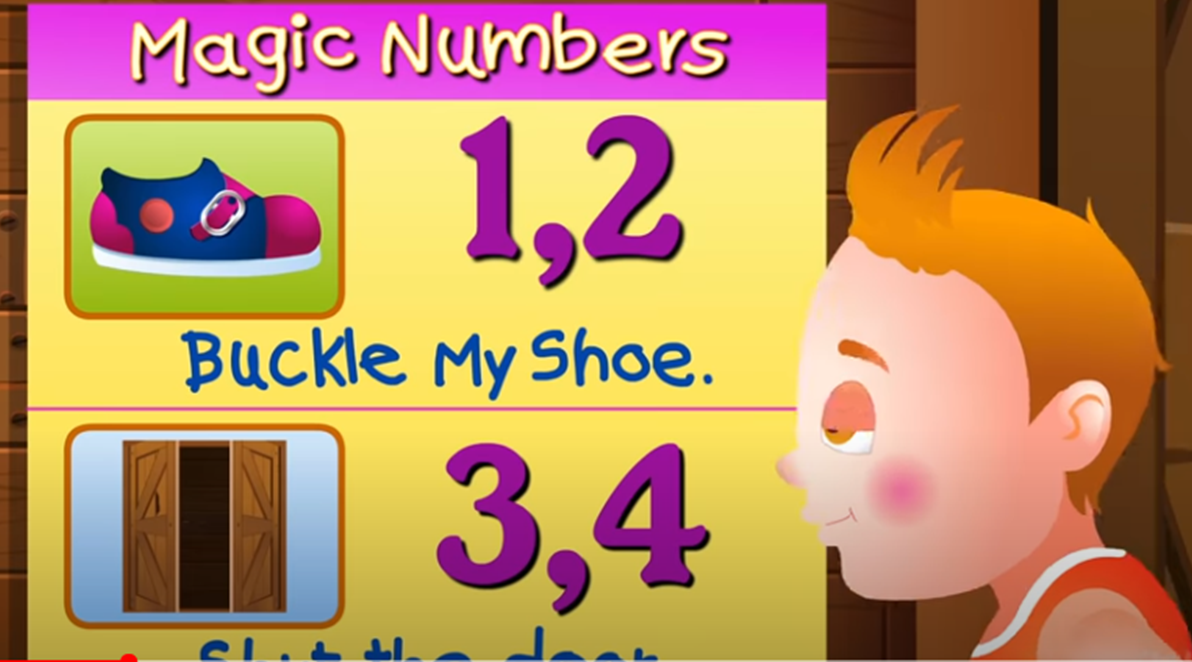 https://www.youtube.com/watch?v=ad1h8fSqSzw
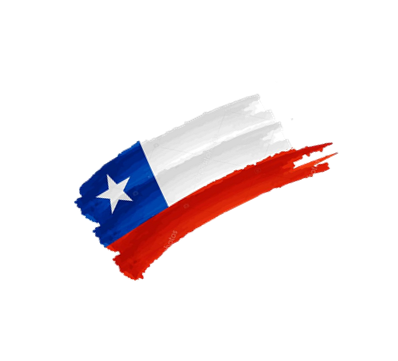 What are prepositions of place?
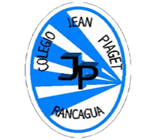 Una preposición de lugar muestra la ubicación o posición de algo relacionado con otra cosa. 

Ej: The cat is IN the box  
( el gato esta dentro de la caja)
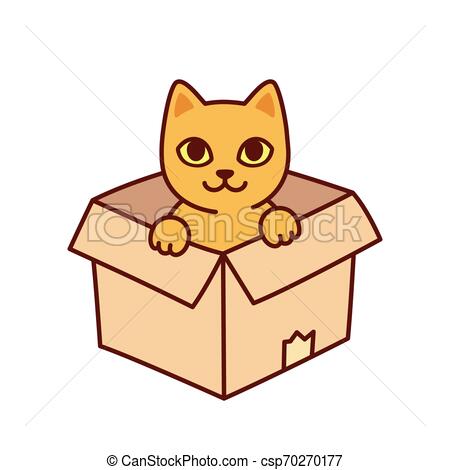 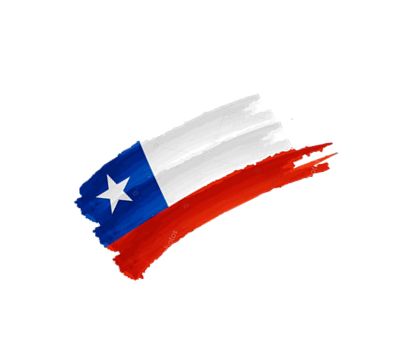 Repeat with me
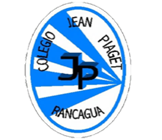 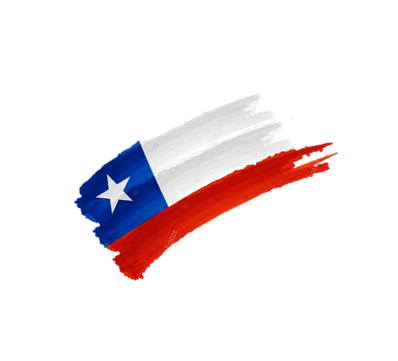 Listen the next song
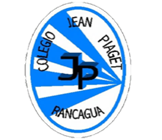 https://www.youtube.com/watch?v=5Tf0DLBkkzw&t=1s
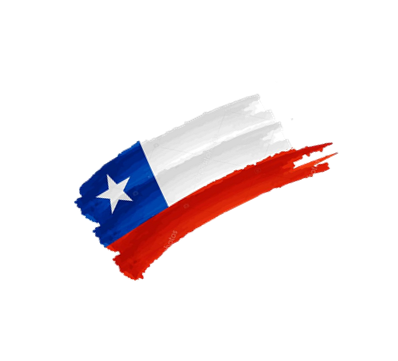 Now, sing with me
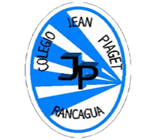 Where’s the cat? 
Where is it? Where is it? 
On the bed. On the bed. 

Where’s the bat? 
Where is it? Where is it? 
In the box. In the box. 

Where’s the ball? 
Where is it? Where is it? 
Under the desk. Under the desk. 

On, in and under. Yeah! 

Where’s the ham? 
Where is it? Where is it? 
On the table. On the table.
Where’s the carrot? 
Where is it? Where is it? 
In the pot. In the pot. 

Where’s the donut. 
Where is it? Where is it? 
Next to the cup. Next to the cup. 

On, in and next to. Great! 

Where’s the watch? 
Where is it? Where is it? 
On the sofa. On the sofa. 

Where’s the shoe? 
Where is it? Where is it? 
Behind the plant. Behind the plant. 

Where’s the phone? 
Where is it? Where is it?
Listen and complete the lyric
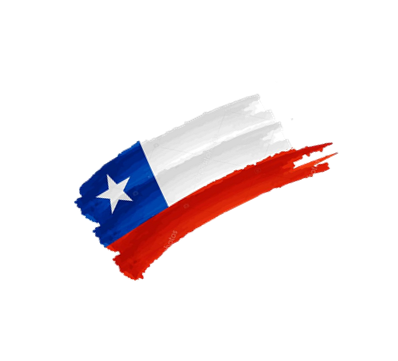 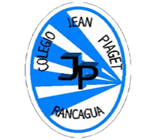 Where’s the ________? 
Where is it? Where is it? 
In the ________. In the pot. 

Where’s the ________. 
Where is it? Where is it? 
___________ the cup. Next to the cup. 

On, in and next to. Great! 

Where’s the ____________? 
Where is it? Where is it? 
On the sofa. On the sofa. 

Where’s the ________? 
Where is it? Where is it? 
__________the plant. Behind the plant. 

Where’s the ________? 
Where is it? Where is it?
Where’s the _______? 
Where is it? Where is it? 
_______ the bed. On the bed. 

Where’s the _______? 
Where is it? Where is it? 
_______ the box. In the box. 

Where’s the _____________? 
Where is it? Where is it? 
________the desk. Under the desk. 

On, in and under. Yeah! 

Where’s the ________? 
Where is it? Where is it? 
On the table. On the _________.
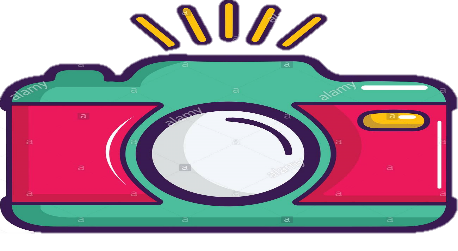 EXIT TICKET 24
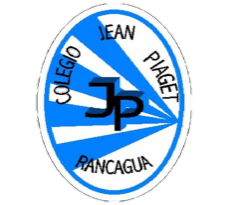 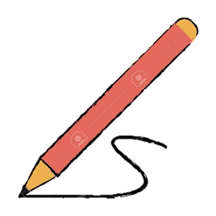 1- Write a sentences with the preposition ON

2- Who is next to you? Write the complete sentence

3- Have you used preposition of place in your daily life? 
Give an example
Email: pia.caceres@colegio-jeanpiaget.cl 
Telefono: +569 32735472
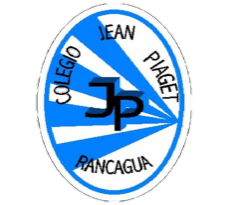 Good job! See you the next class, good bye
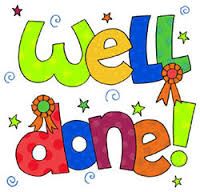 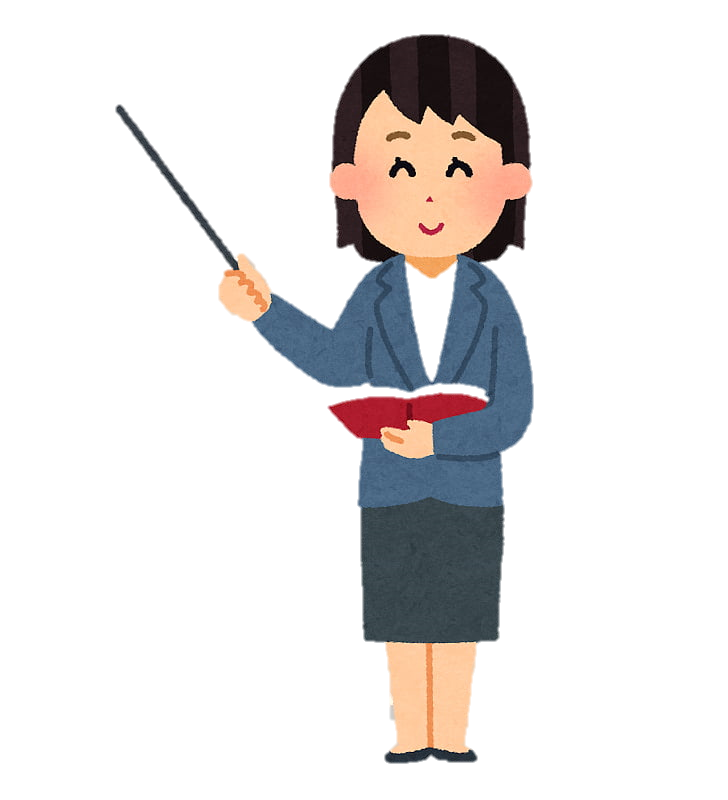